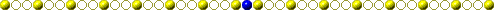 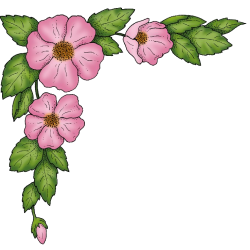 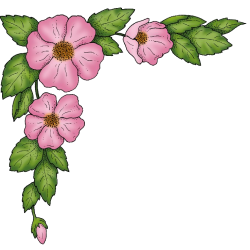 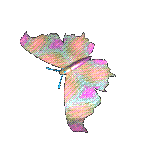 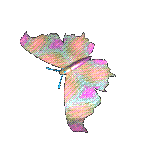 HOẠT ĐỘNG TRẢI NGHIỆM
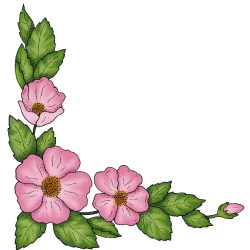 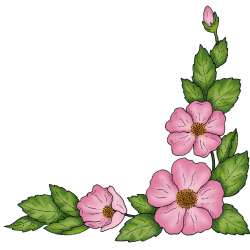 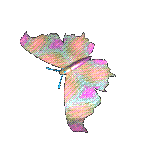 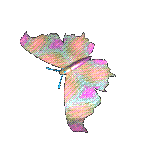 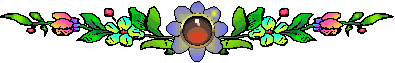 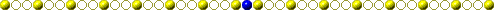 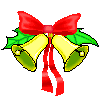 KIỂM TRA BÀI CŨ
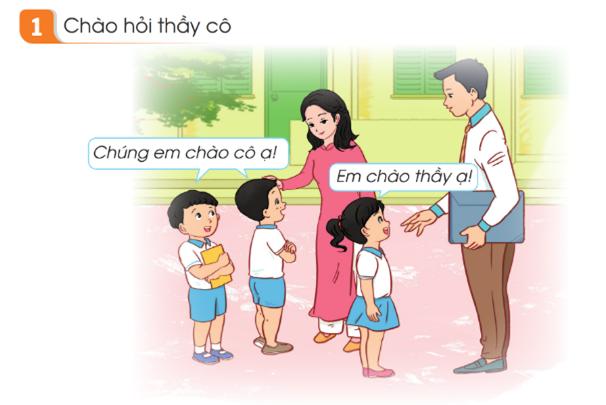 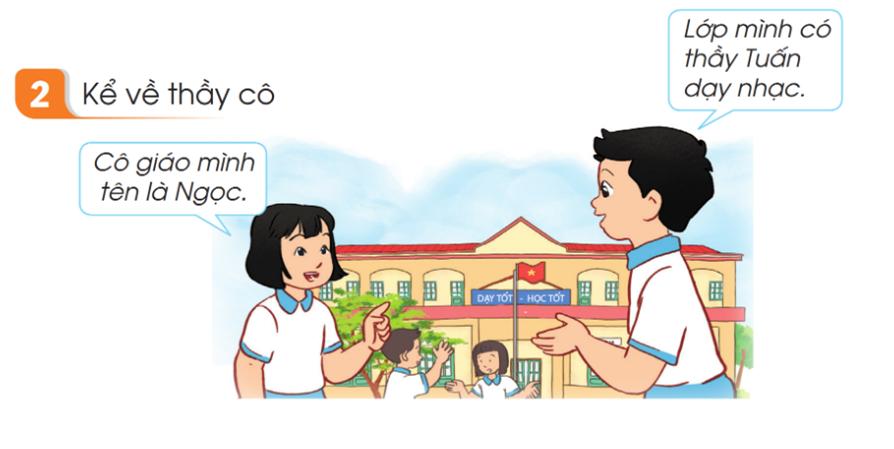 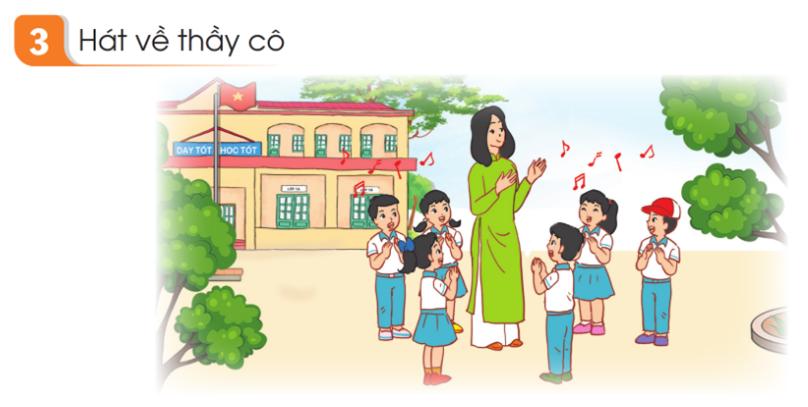 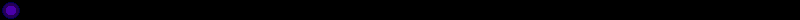 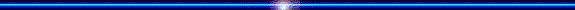 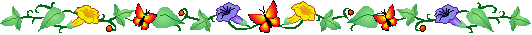 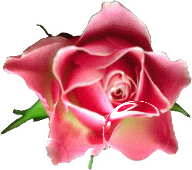 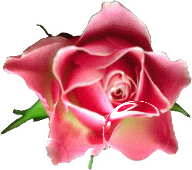 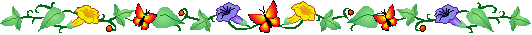 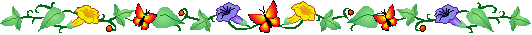 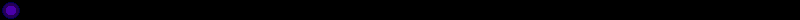 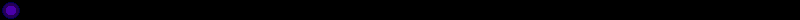 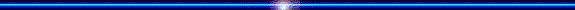 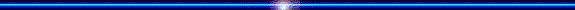 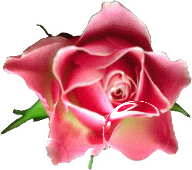 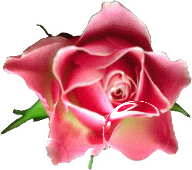 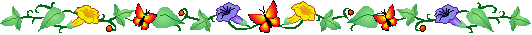 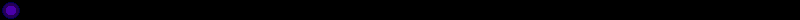 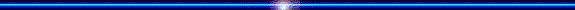 Xin ch©n thµnh c¶m ¬n
Kính chúc các thầy cô giáo mạnh khỏe và hạnh phúc!